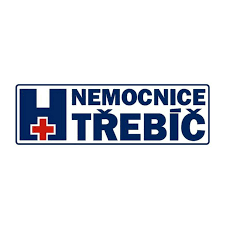 koordinace zdravotně sociální práce a vzdělávání zdravotníků v nemocnicích zřizovaných krajem vysočina
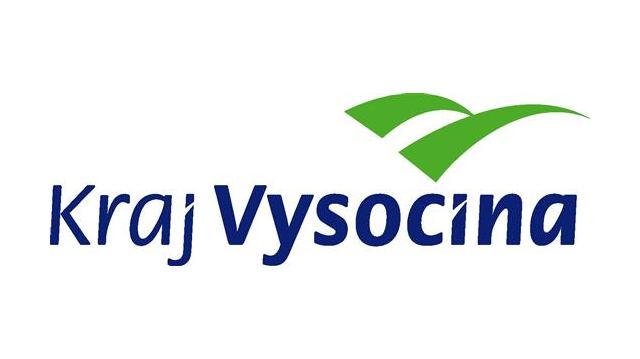 Bc. Silvie schmidtová
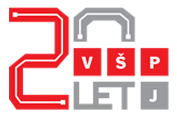 Koordinátoři pomoci – zdravotně sociální pracovníci ve všech nemocnicích zřizovaných Krajem Vysočina – Jihlava, Třebíč, Pelhřimov, Nové Město na Moravě, Havlíčkův Brod
Zdravotně sociální práce již na akutním lůžku
Podpora řešitelského týmu pro obtížně umístitelné pacienty a krizová lůžka 
Metodická podpora i pro ZSP z dalších nemocnic (nezřizované krajem, psychiatrické nemocnice)
Tvorba metodiky pro ZSP v nemocnicích
Pravidelné vzdělávání a supervize pro ZSP
Zdravotně sociální pomezí v kraji vysočina
Vstupní vzdělávání – při nástupu do zaměstnání v nemocnici
Vzdělávání zdravotníků – lékařů a zdravotních sester – v oblasti zdravotně sociální práce
Proškolování již stávajícího personálu – změna nastavení a postoje k zdravotně sociálním pracovníkům
Edukace personálu, proč je ZSP přínosem, práce v multidisciplinárním týmu
Postavení, kompetence a role ZSP v nemocnicích
Plánované Vzdělávání zdravotníků v oblasti zdravotně sociální práce
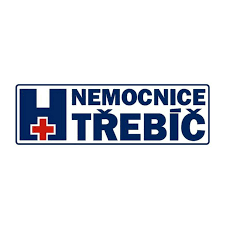 Zdravotně sociální práce v nemocnici Třebíč
Propojení nemocničního prostředí a péče v domácím prostředí nebo v zařízení sociálních služeb.
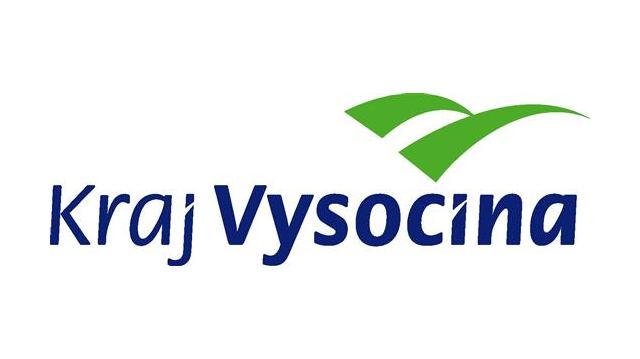 Sociální poradenství již na „akutním“ lůžku (všechny chirurgické i nechirurgické obory, včetně dětského oddělení)
Návrh dalšího postupu dle individuálních potřeb pacienta a jeho zdravotního stavu – péče v domácím prostředí, LDN, pobytová sociální služba
Pomoc při řešení sociálního problému – např. pomoc při vyřizování sociálních dávek, při podání žádostí do pobytových sociálních služeb, pomoc při zajištění terénních zdravotních a sociálních služeb
Základní poradenství v oblasti kompenzačních pomůcek
Podpora pro pacienty i pečující
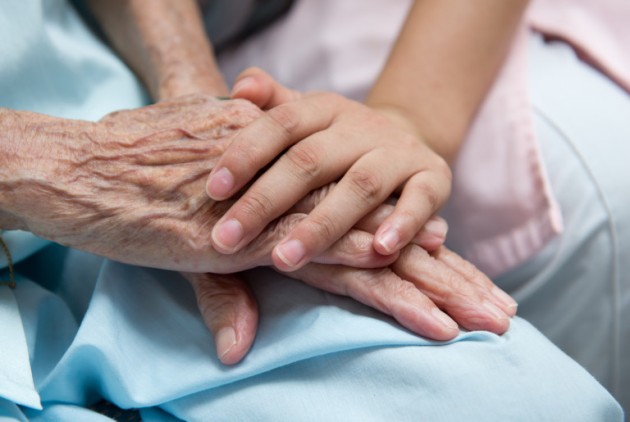 Péče v nemocnici
Senioři
Nevyléčitelně nemocní lidé
Lidé s mentálním nebo zdravotním postižením
Lidé s psychickým onemocněním, lidé závislí na návykových látkách
Lidé po úrazech, ohrožení sociálním vyloučením
Lidé bez domova, lidé s kriminální minulostí
Děti a mládež
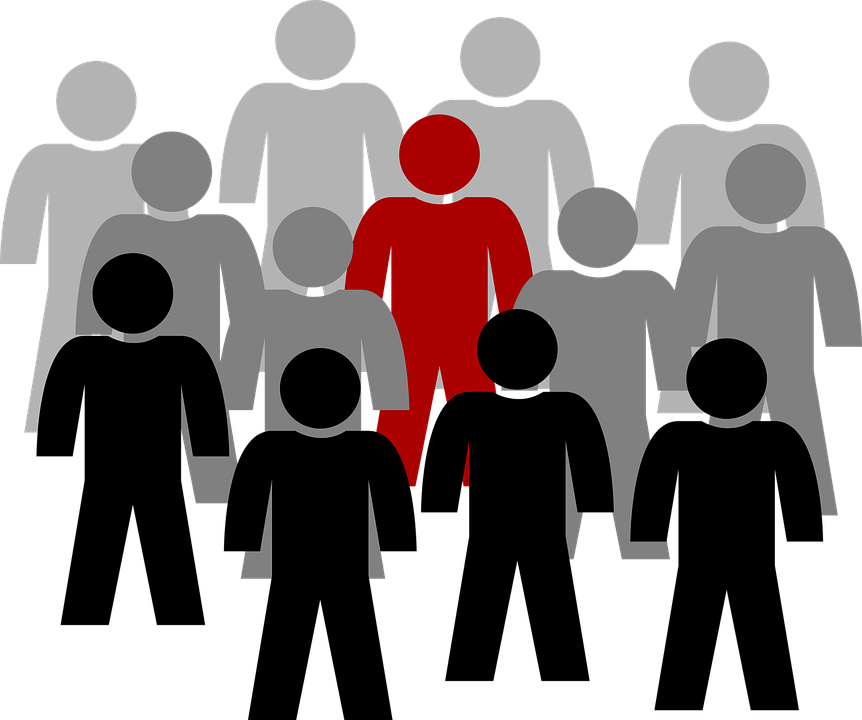 Komu můžeme pomoci?
Odbor zdravotních a sociálních věcí příslušných úřadů, včetně OSPOD, obce
Krajský úřad Kraje Vysočina 
Organizace poskytující sociální poradenství, služby a péči
Úřad práce ČR, Okresní (Česká) správa sociálního zabezpečení
Další instituce dle řešení aktuálního sociálního problému
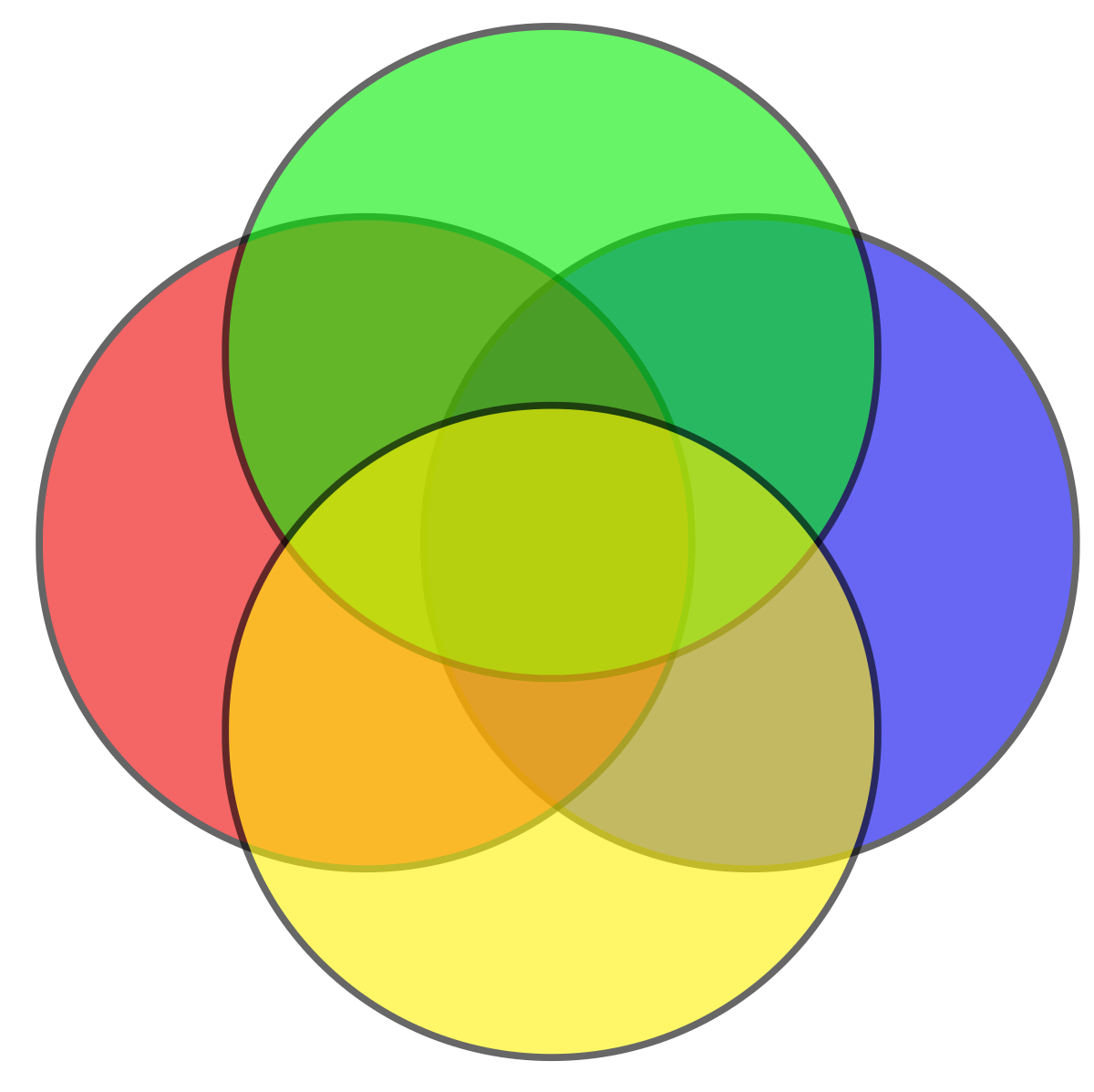 S kým spolupracujeme?
Kontakty na oddělení
Zdravotně sociální pracovník - Nemocnice Třebíč – akutní lůžkaBc. Silvie SchmidtováTelefon: 568 809 965, 704 984 766E-mail: sschmidtova@nem-tr.cz
Zdravotně sociální pracovník - Nemocnice Třebíč – akutní lůžkaBc. Veronika HromadováTelefon: 568 809 965, 604 908 277E-mail: vhromadova@nem-tr.cz 
Zdravotně sociální pracovník - Nemocnice Třebíč - LDNBc. Martina ZimolováTelefon: 568 809 369E-mail: mzimolova@nem-tr.cz
Zdravotně sociální pracovník – LDN Moravské Budějovice                                                                 Mgr. Lenka Růžičková                                                                                                        Telefon: 568 809 112E-mail:  lruzickova02@nem-tr.cz
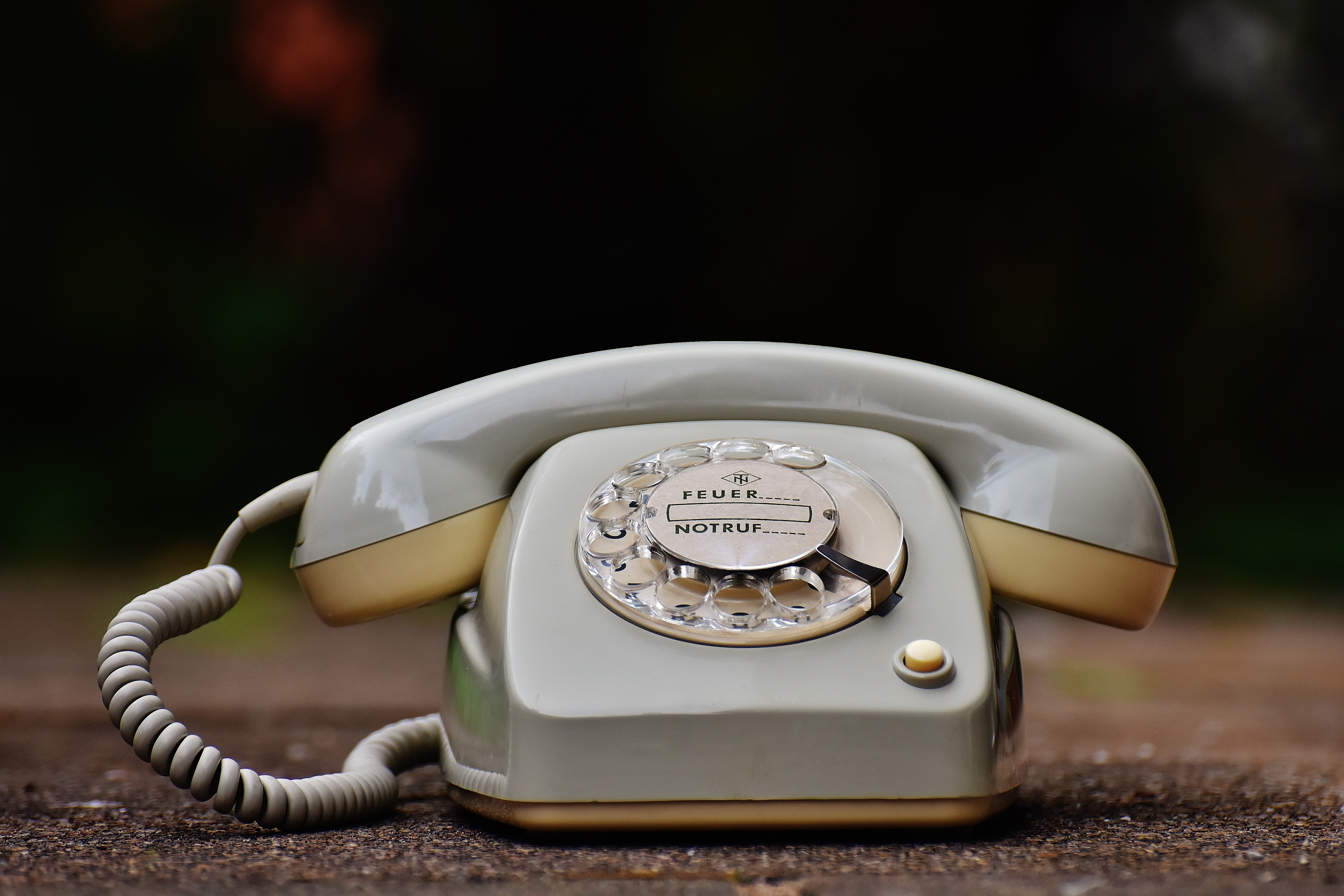 Koho můžete kontaktovat…
NEMOCNICE TŘEBÍČ, příspěvková organizace

https://www.nem-tr.cz/socialne-zdravotni-oddeleni/
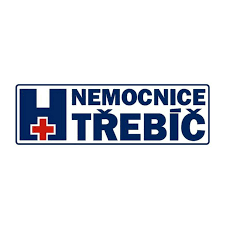 Kde se dozvím více?
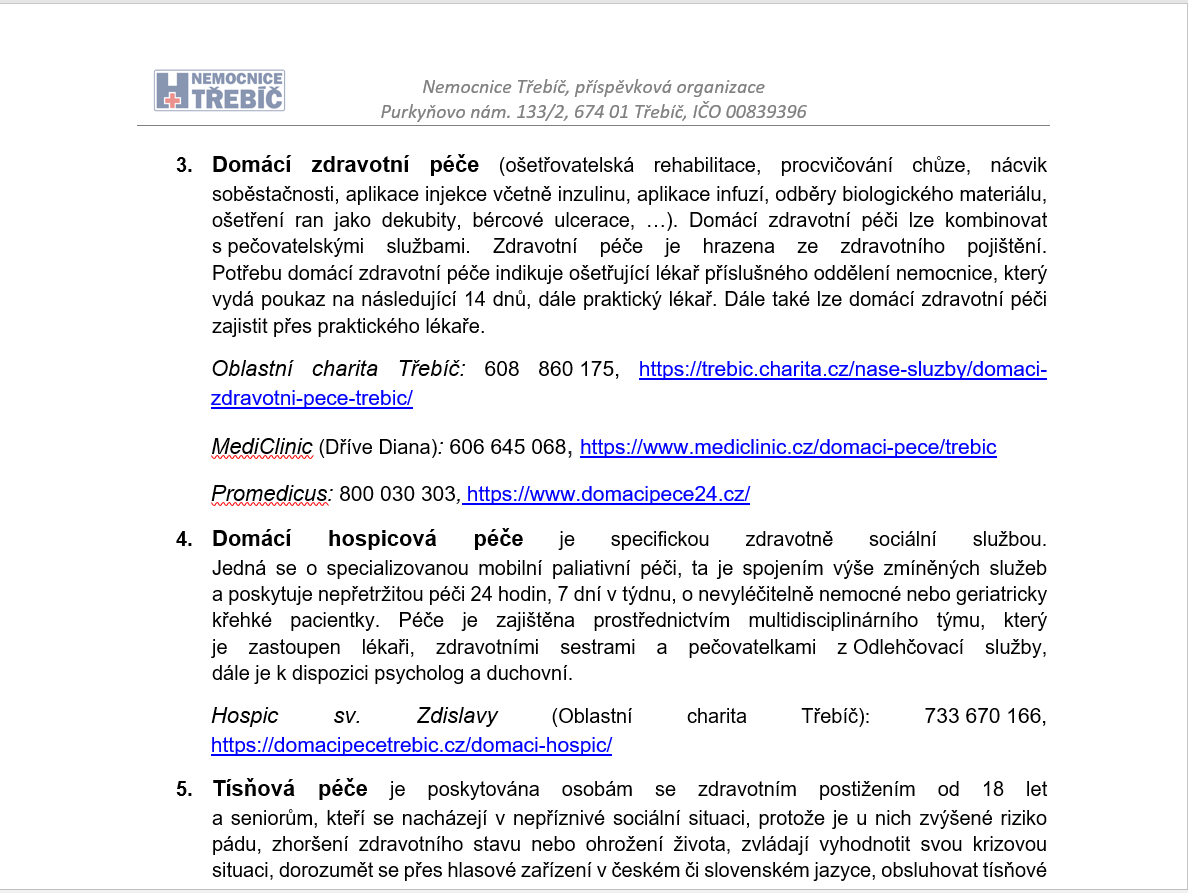 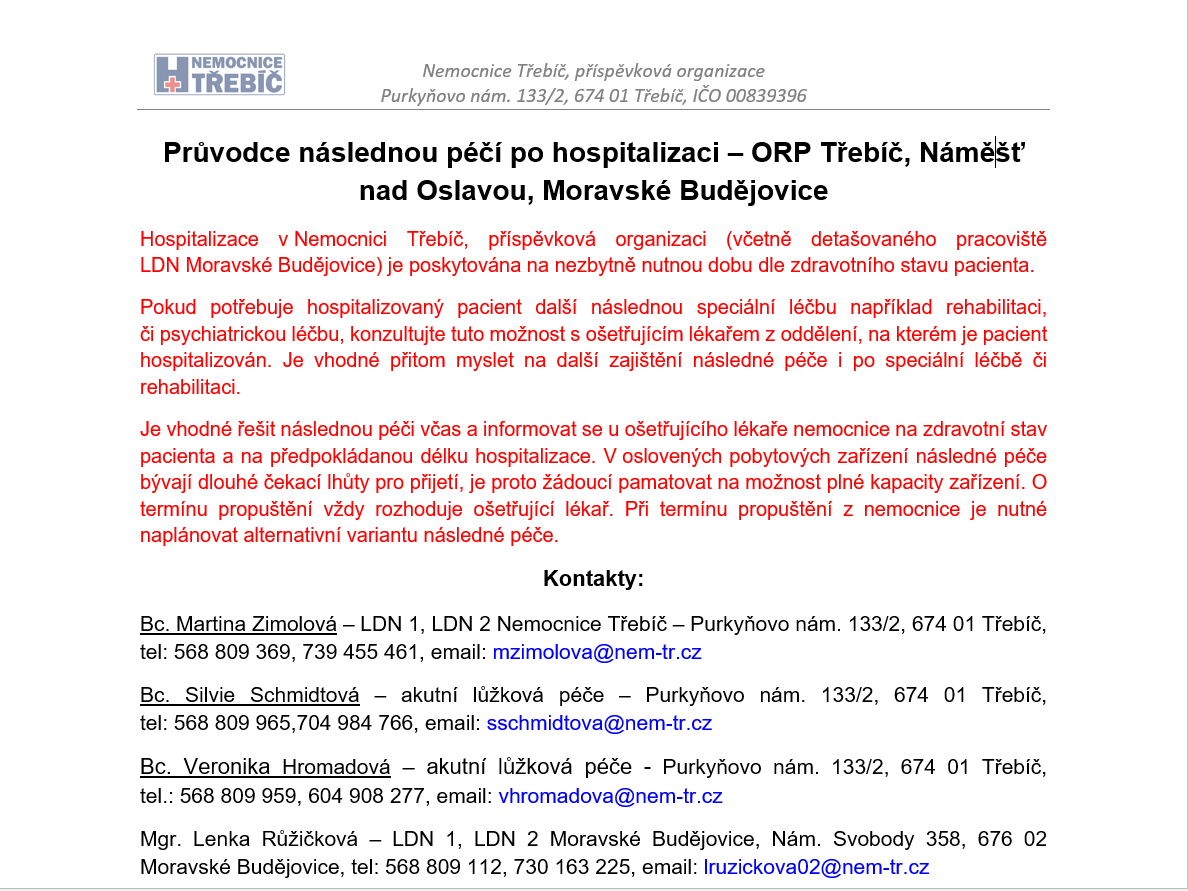 Kraj Vysočina – Vysočina pečuje

https://www.vysocinapecuje.cz/
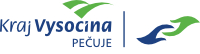 Kde se dozvím více?
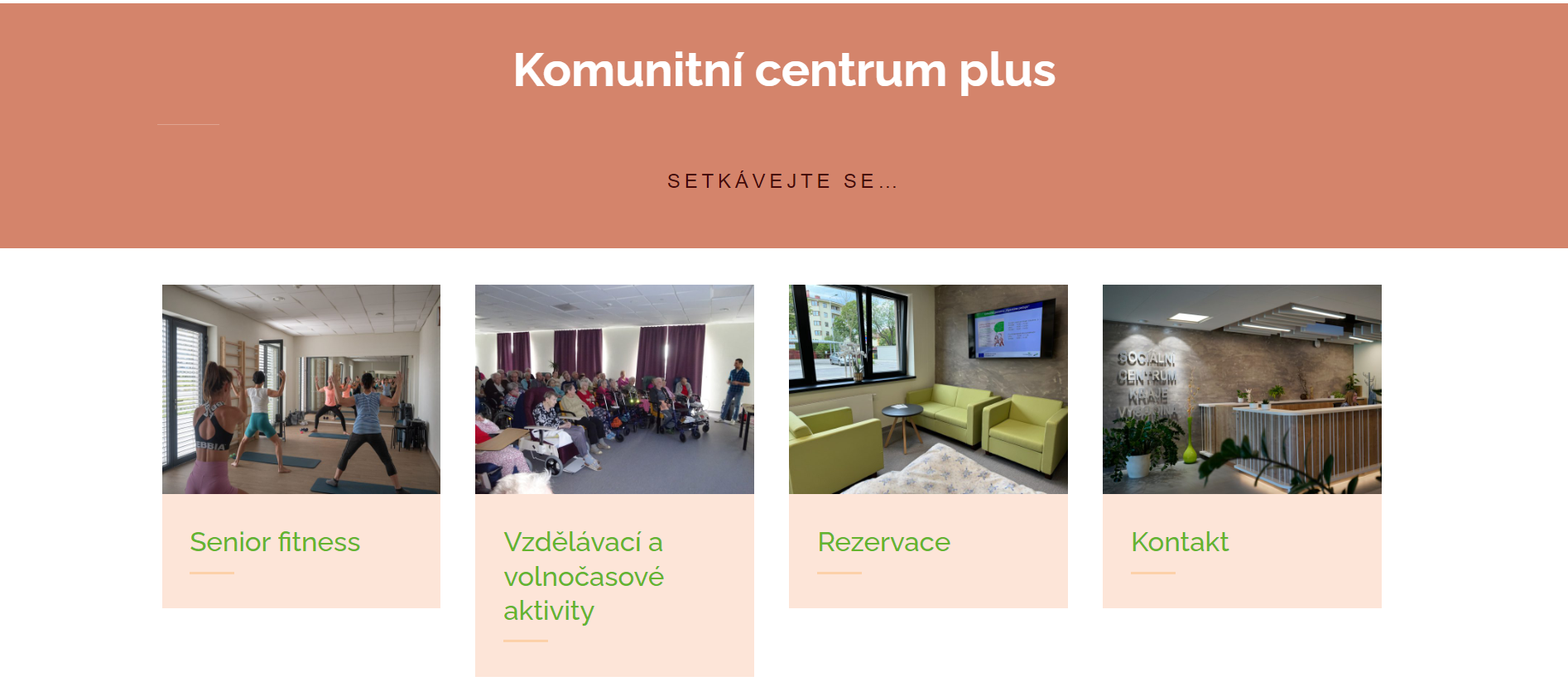 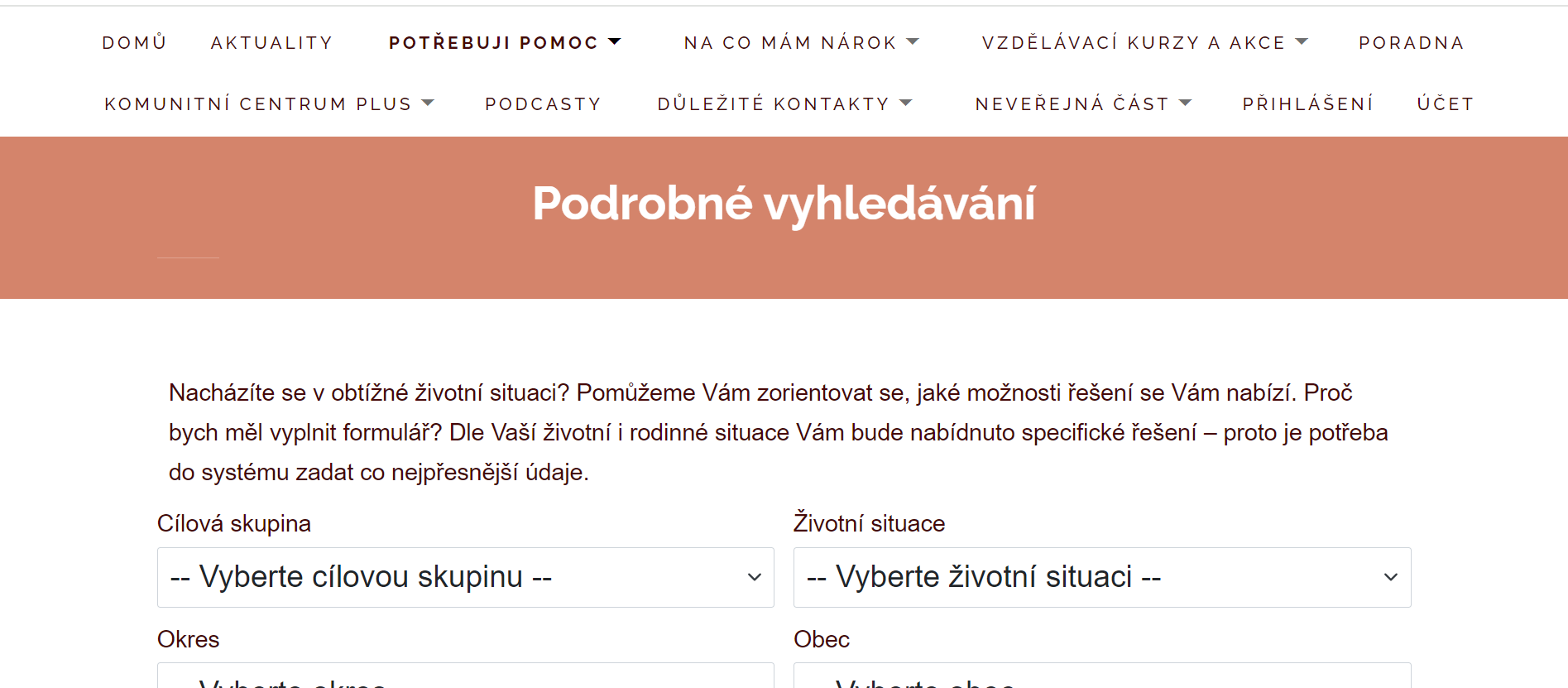 POSTAVENÍ ZSP V NEMOCNICÍCH:
ZDRAVOTNĚ SOCIÁLNÍ PRACOVNÍK
VS
 SOCIÁLNÍ SESTRA 

PRESTIŽ ZDRAVOTNĚ SOCIÁLNÍ PRÁCE
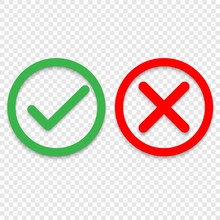 „kdo zachrání jeden život, jakoby zachránil celý svět“                                           židovské přísloví
„UPROSTŘED PROBLÉMŮ LEŽÍ PŘÍLEŽITOST…“
	                                                                  Albert Einstein
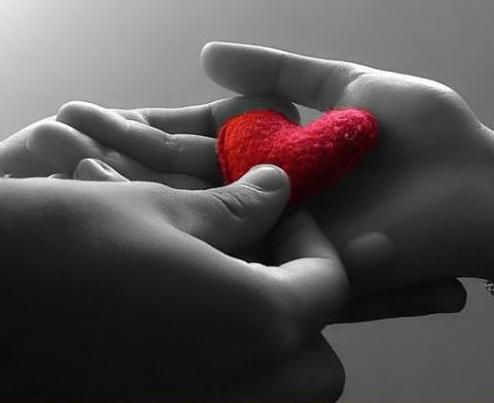 Děkuji za pozornost.